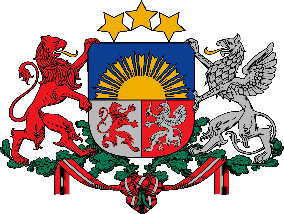 Pārskats par prokuratūras 
2018.gada darba rezultātiem
Ģenerālprokurors Ēriks Kalnmeiers
Rīgā,  2019.gada  20.februārī
1
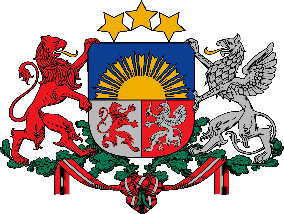 Reģistrēto noziedzīgo nodarījumu skaits
2
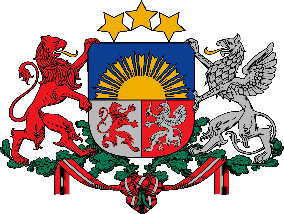 3
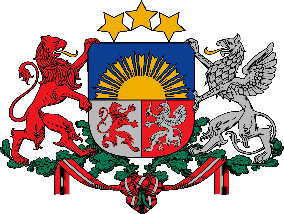 4
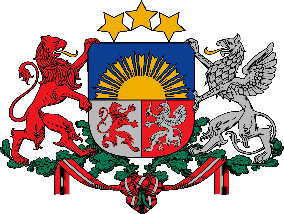 5
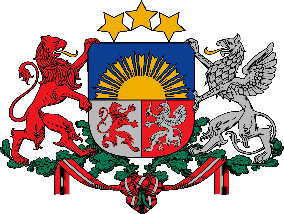 6
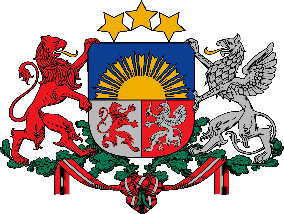 7
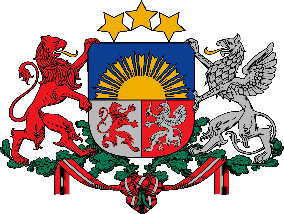 8
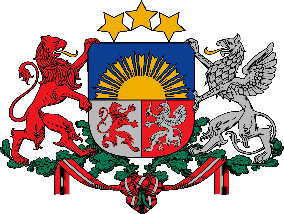 9
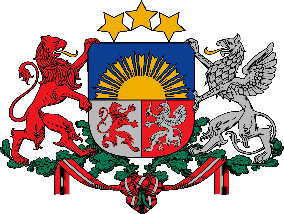 10
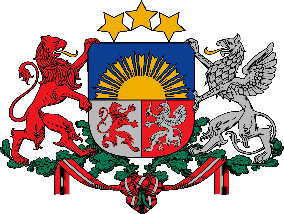 11
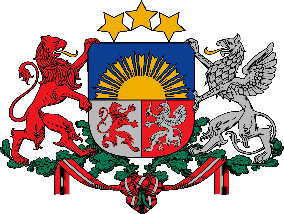 12
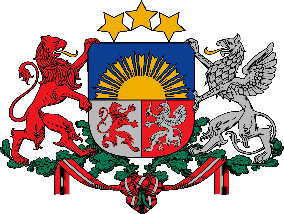 13
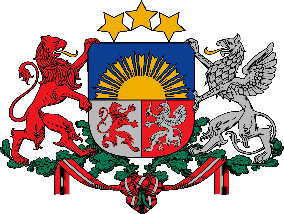 14
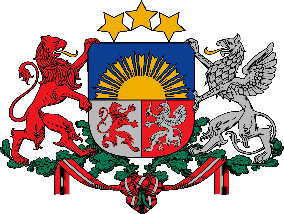 15
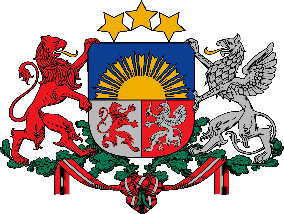 16
17
18
19
20
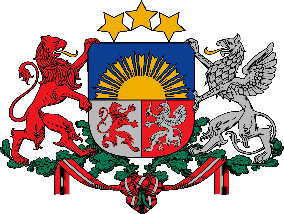 21
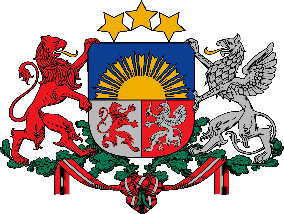 22
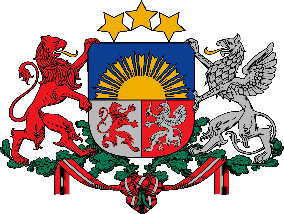 23
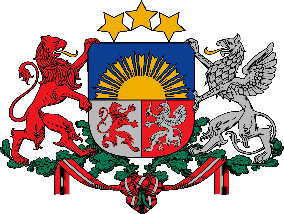 24
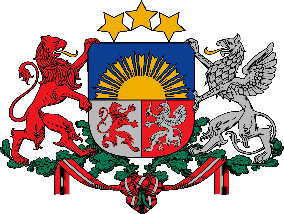 25
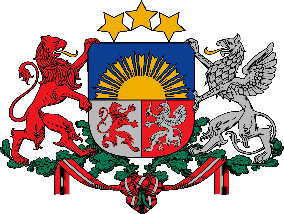 26
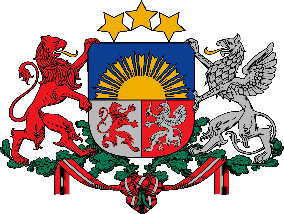 27
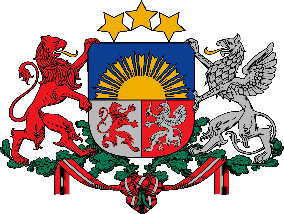 28
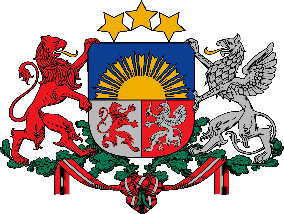 29
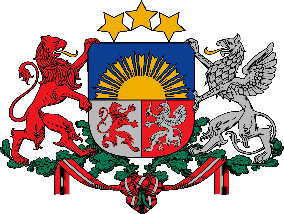 30
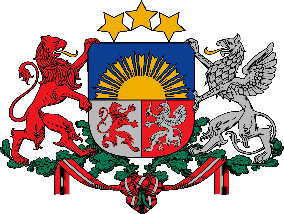 31
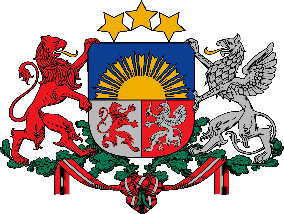 32
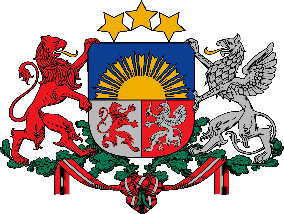 33
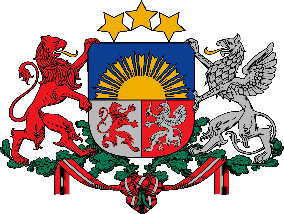 34
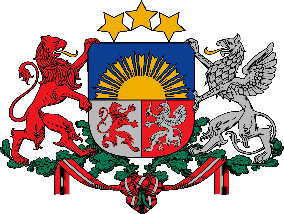 35
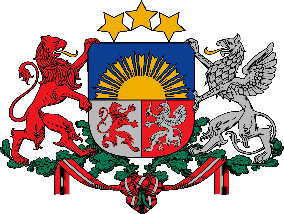 36